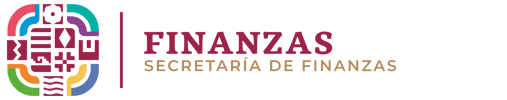 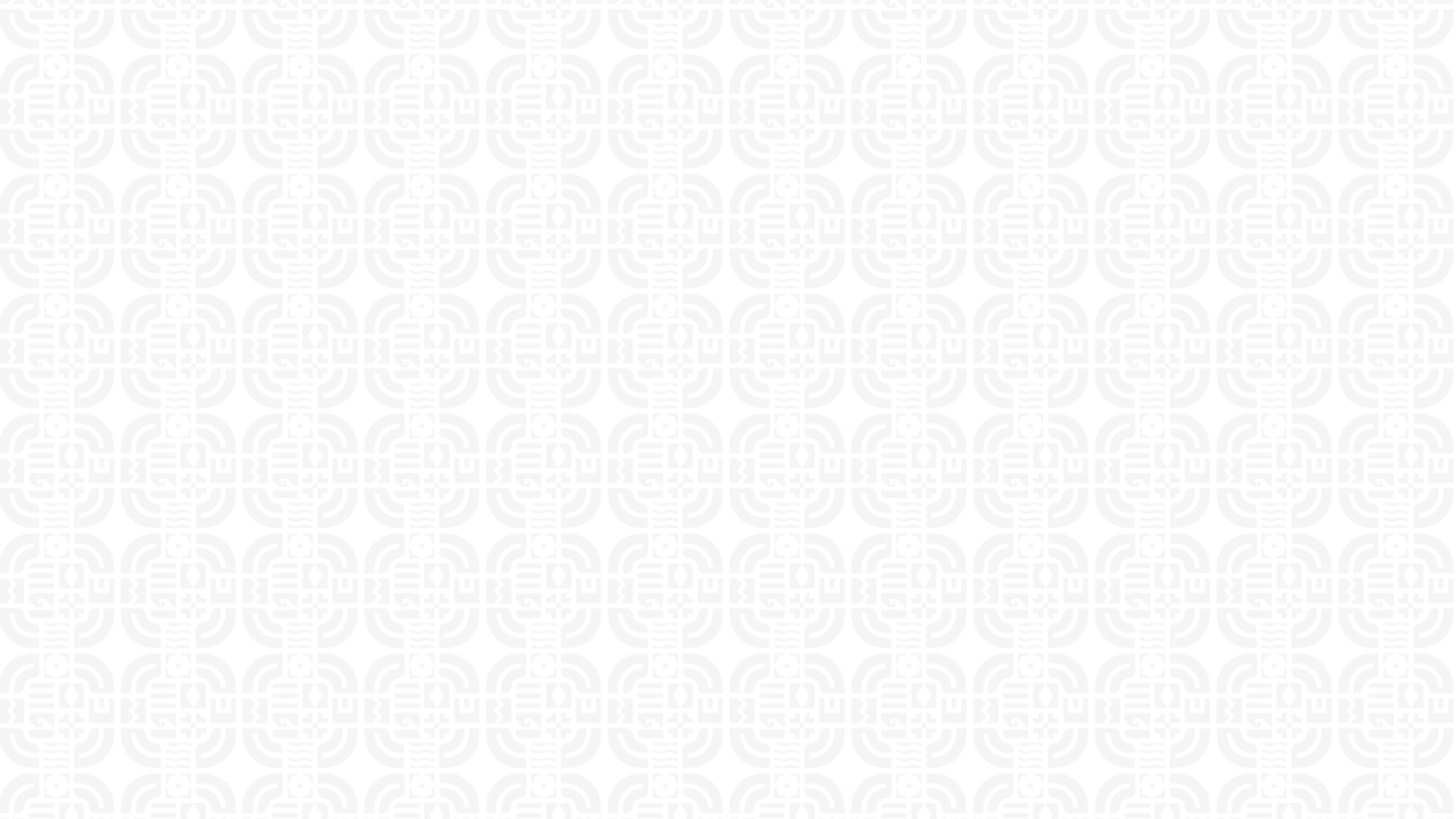 Orientación de la Inversión Pública Autorizado
3er Trimestre 2024
18.79 %
05.61 %
Vivienda y urbanización
Protección Civil, Seguridad, Justicia y Finanzas Públicas
03.55 %
03.74 %
Desarrollo Agropecuario, Forestal Y Acuícola
Protección y Preservación Ambiental
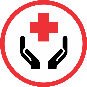 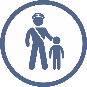 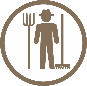 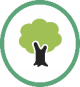 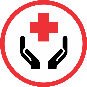 16.48 %
Salud y Asistencia Social
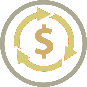 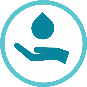 06.08  %
Desarrollo Económico y Turístico
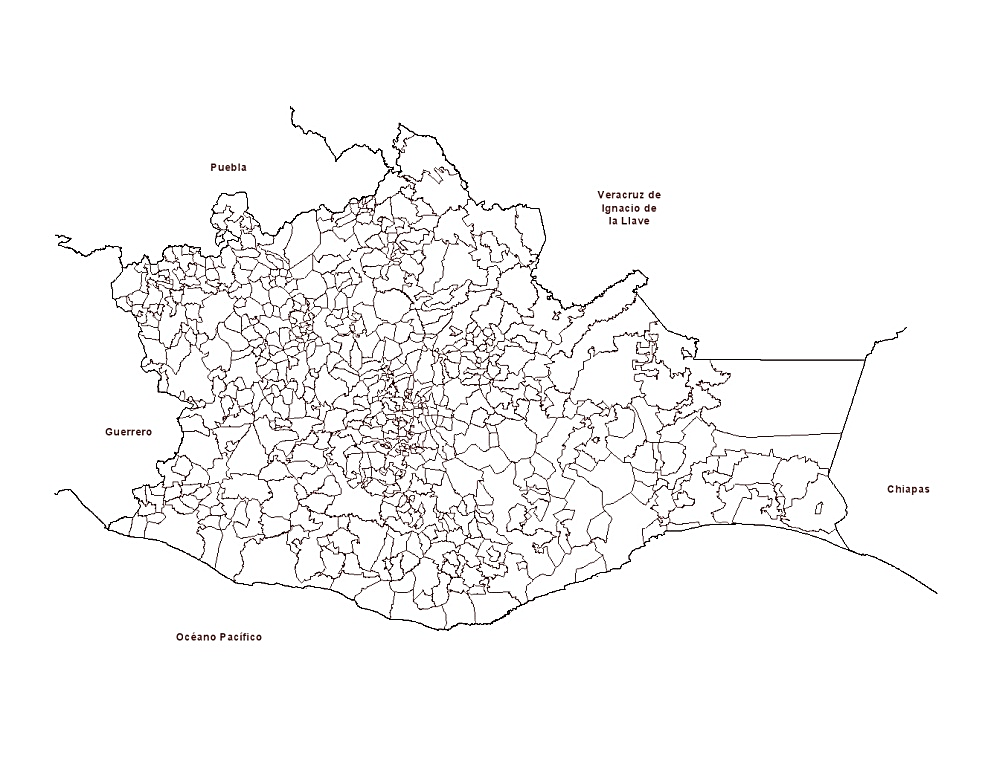 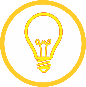 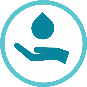 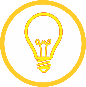 Carreteras, caminos y puentes
06.09 %
23.78 %
13.33 %
Educación, cultura y deporte
Agua Potable, Alcantarillado y Saneamiento
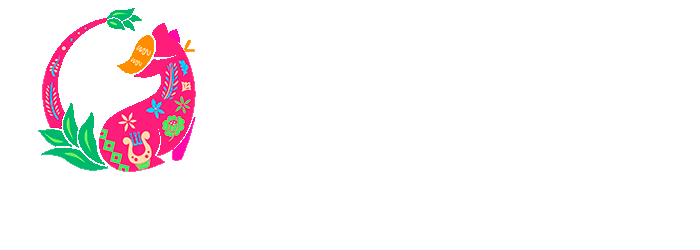 01
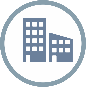 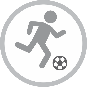 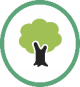 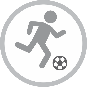 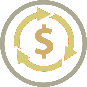 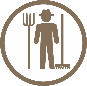 Electrificación
02.55 %
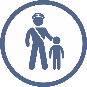 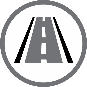 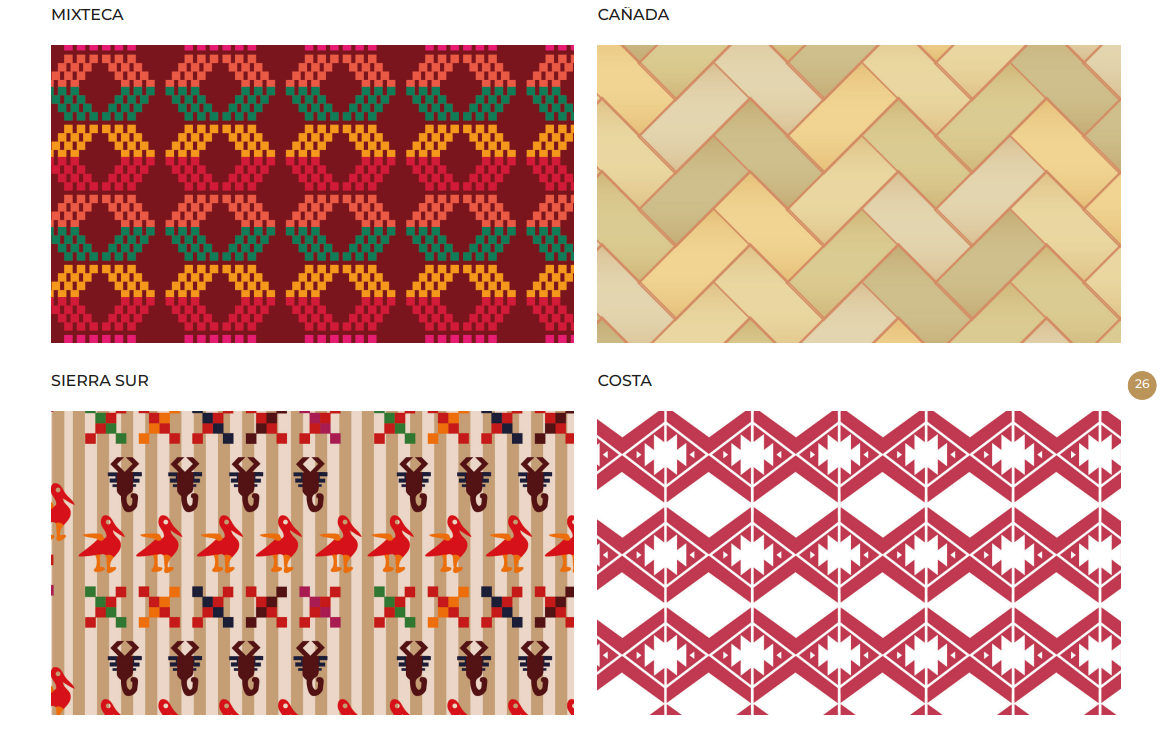 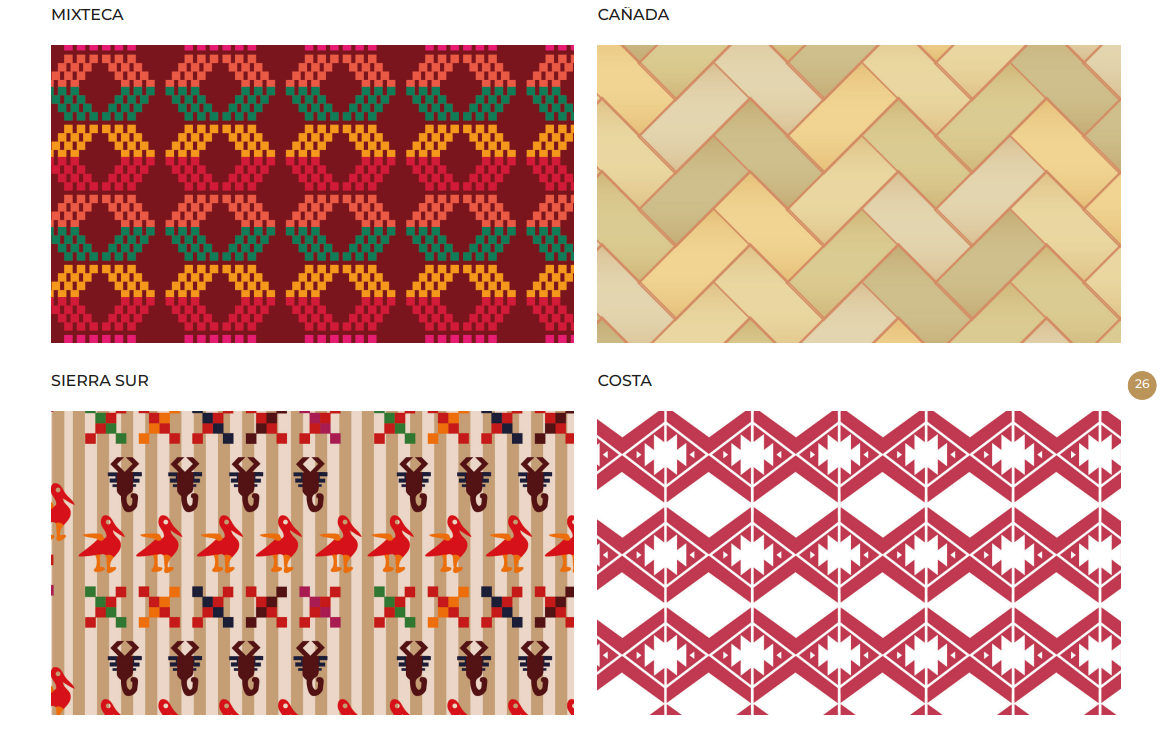 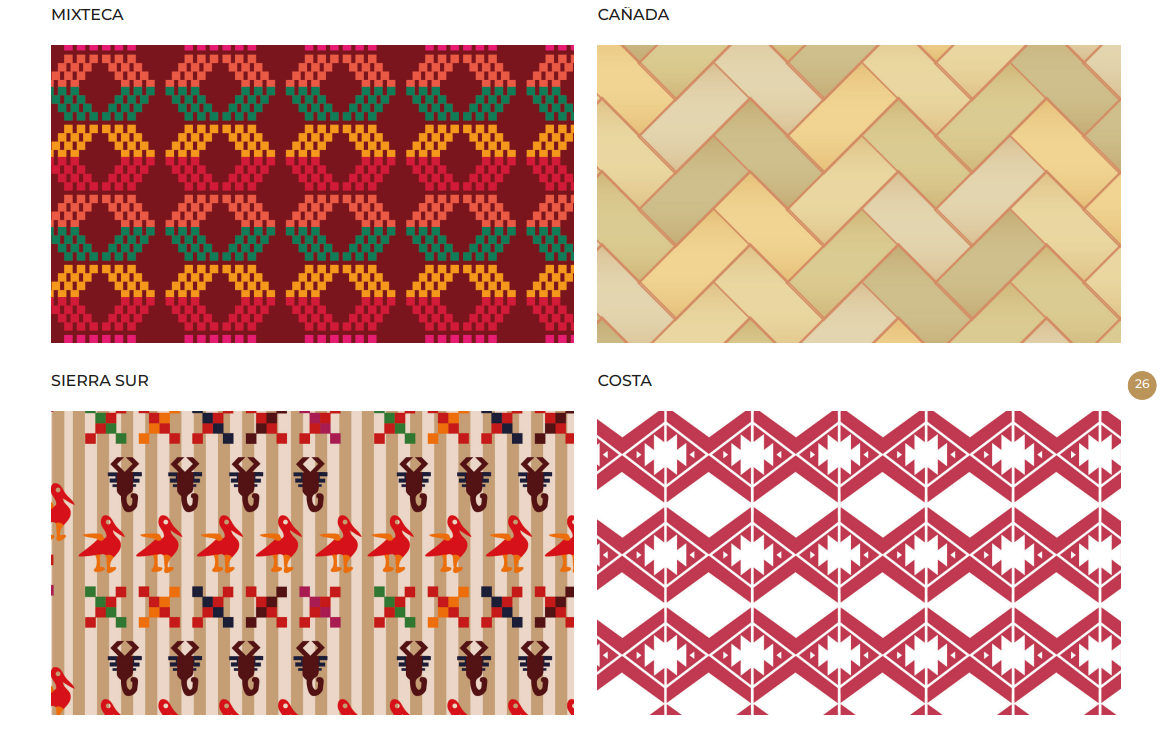 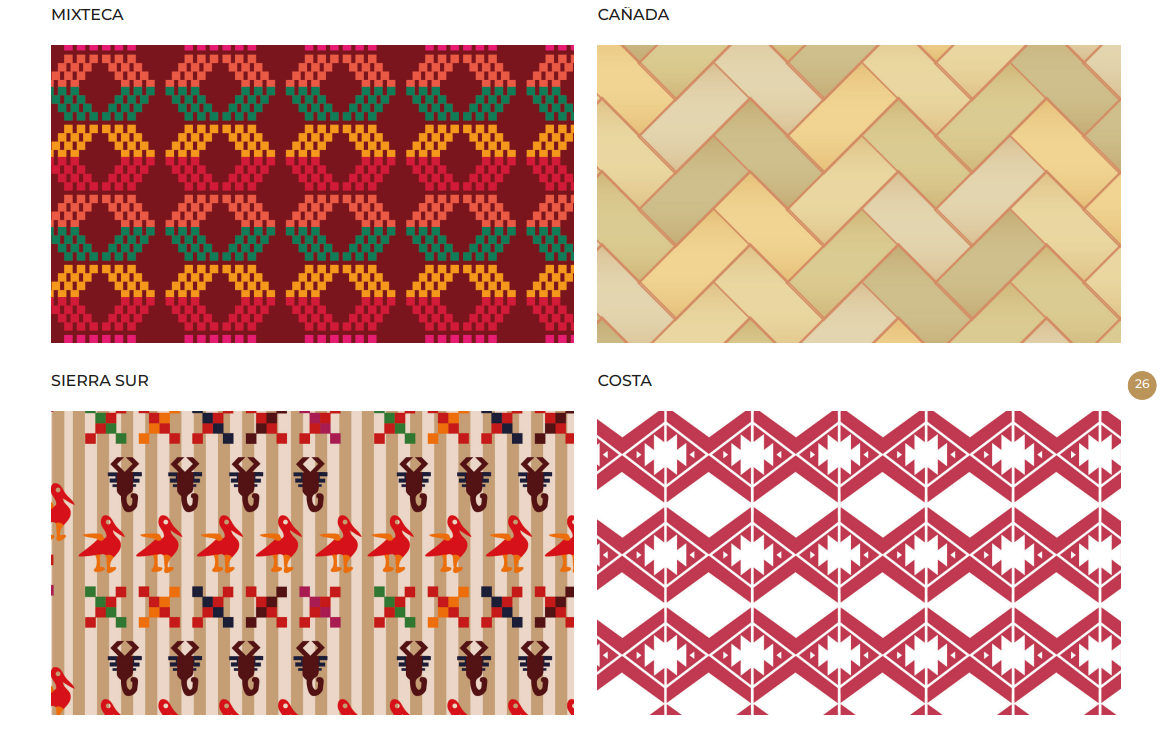 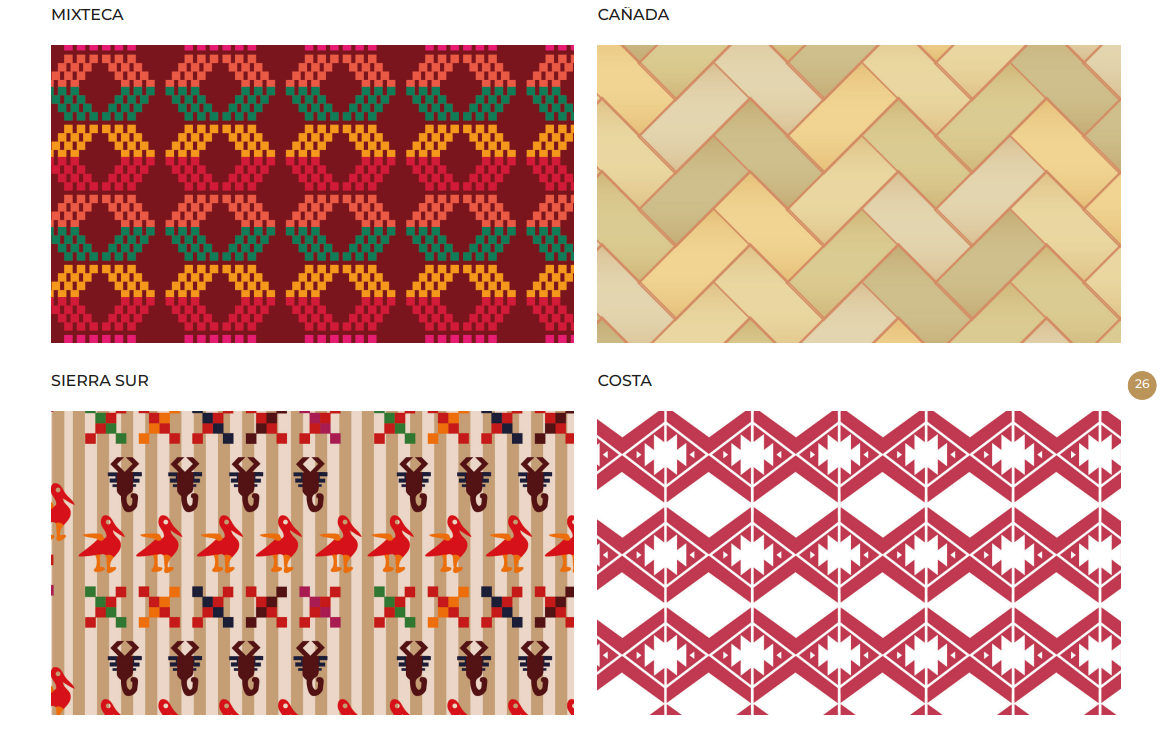 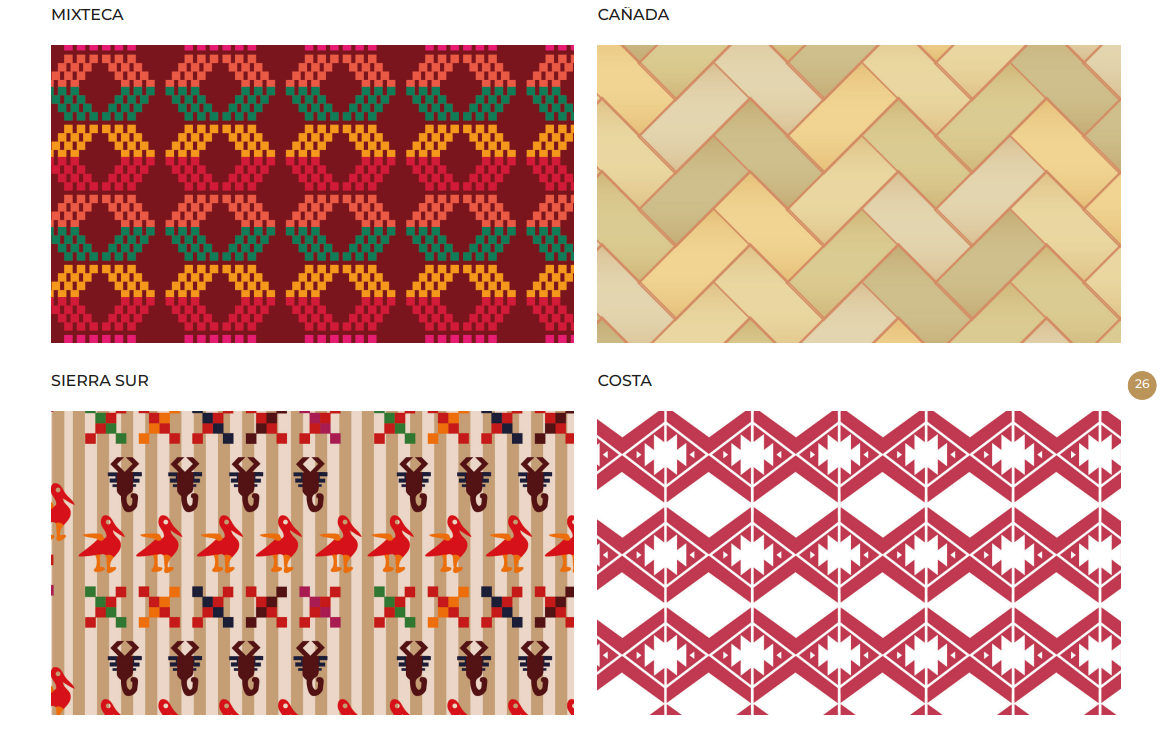 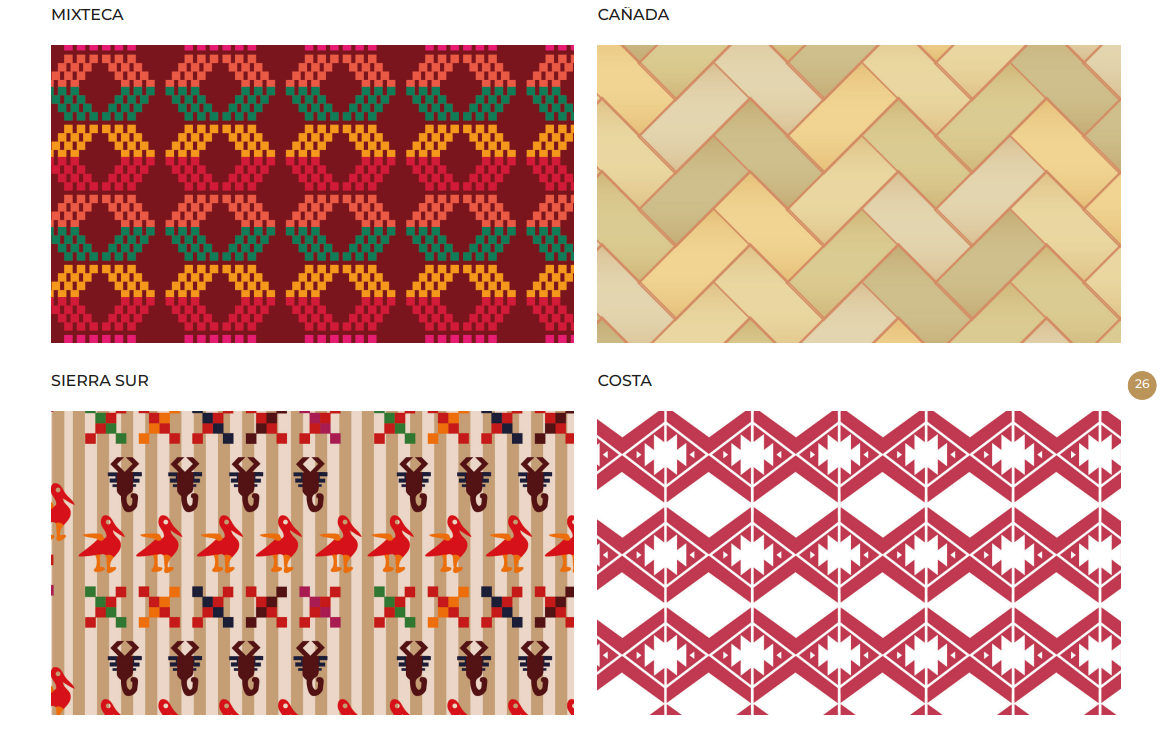 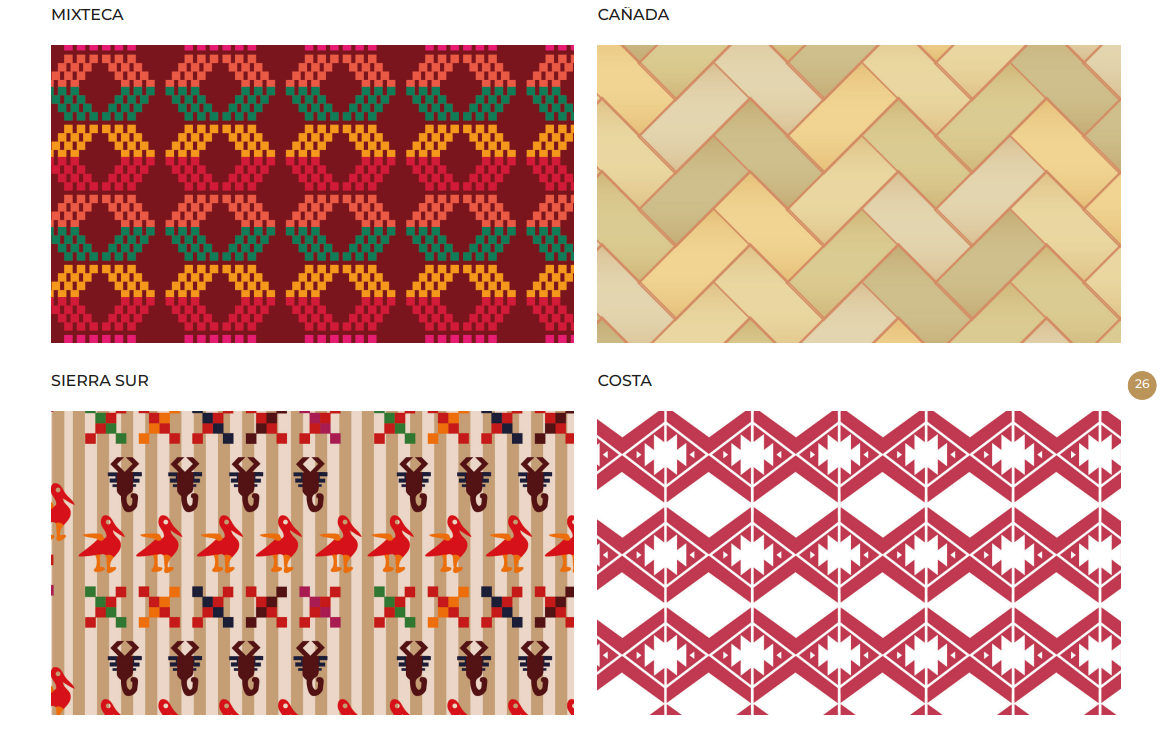 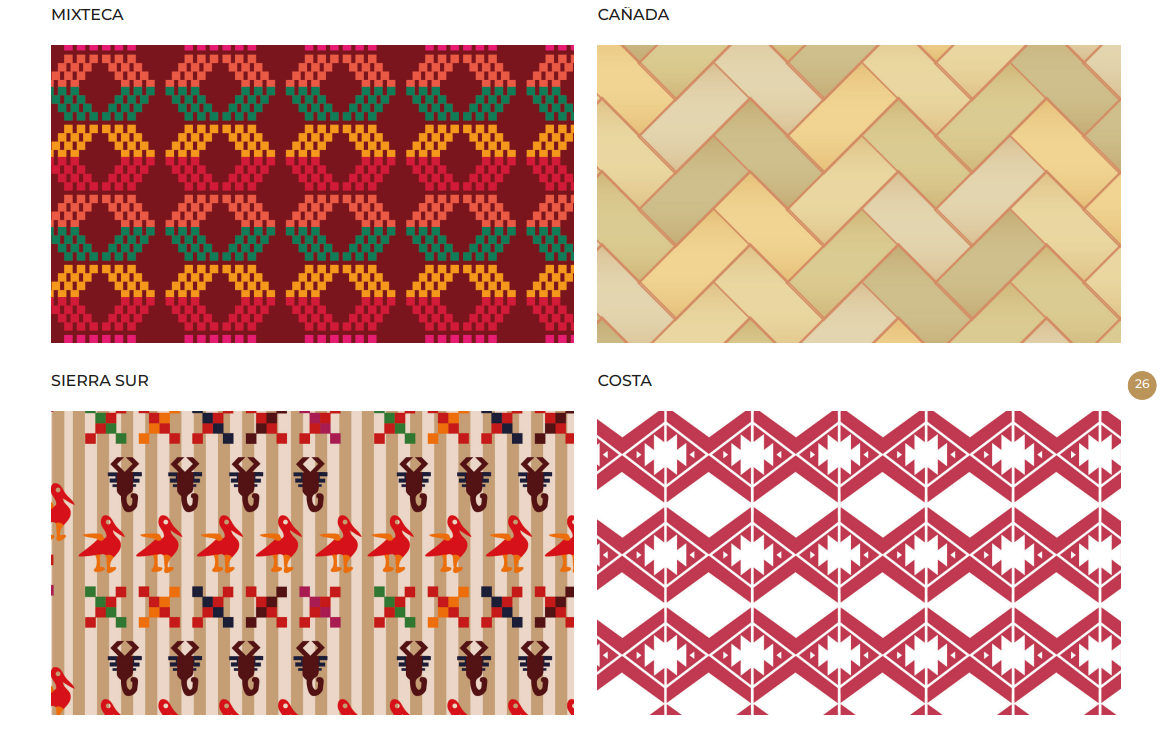 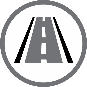 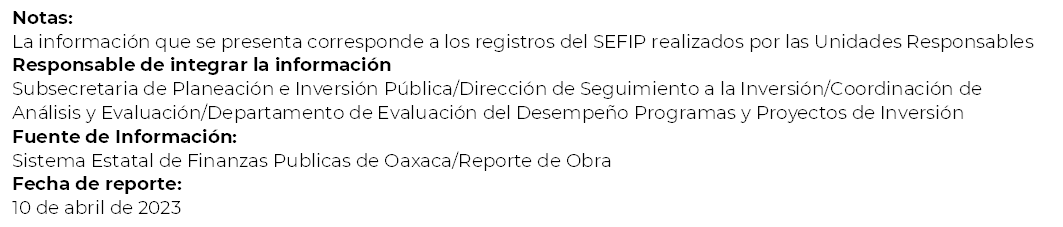 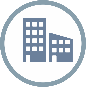 04 de noviembre de 2024
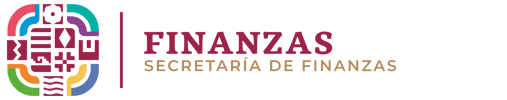 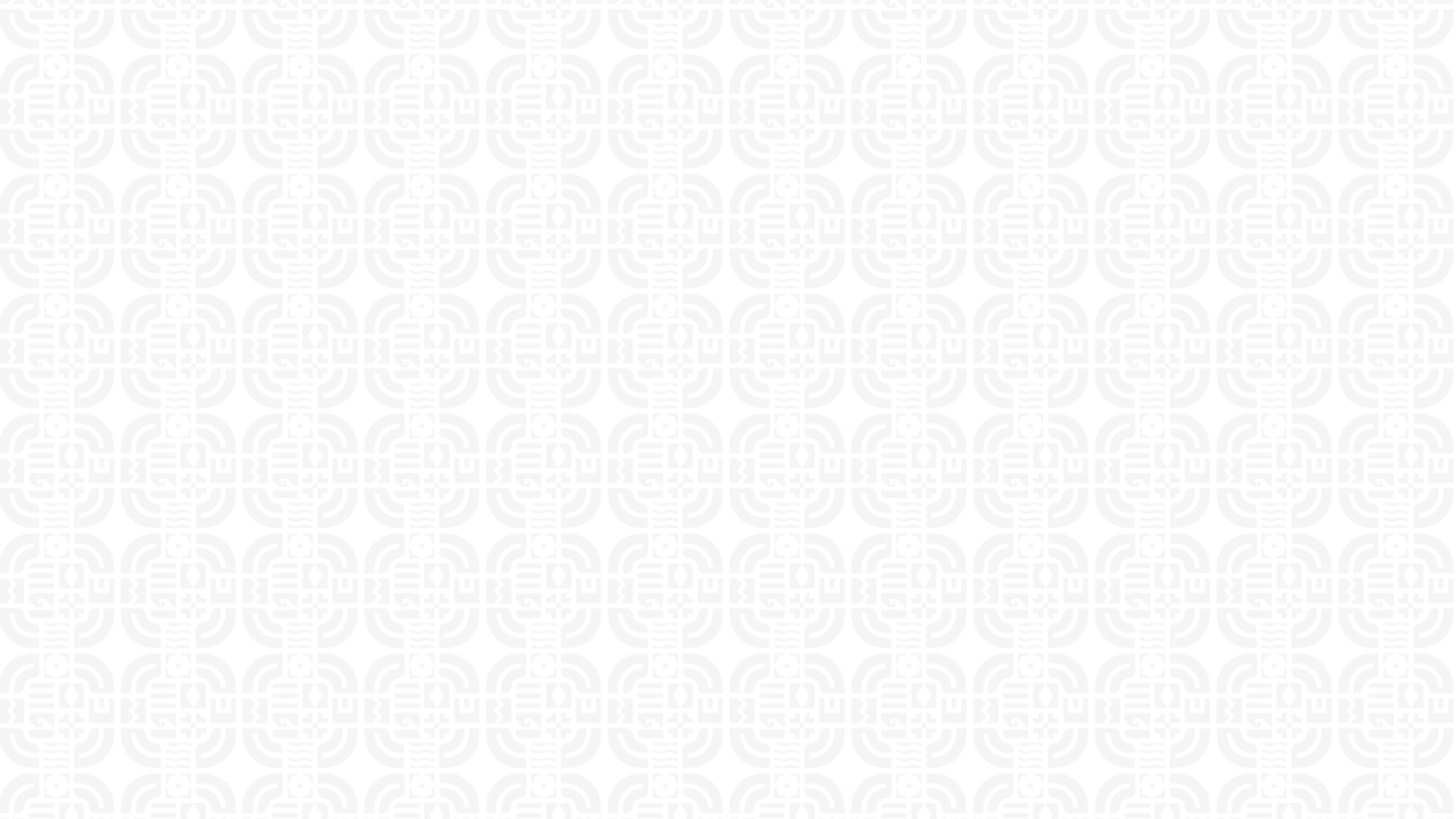 Orientación de la Inversión Pública Autorizado
Al 3er Trimestre 2024
10.76 %
08.71 %
Vivienda y urbanización
Protección Civil, Seguridad, Justicia y Finanzas Públicas
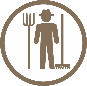 09.61 %
01.41 %
Desarrollo Agropecuario, Forestal Y Acuícola
Protección y Preservación Ambiental
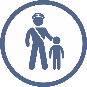 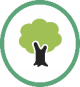 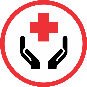 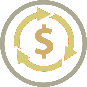 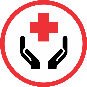 28.25 %
Salud y Asistencia Social
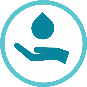 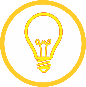 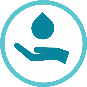 04.29  %
Desarrollo Económico y Turístico
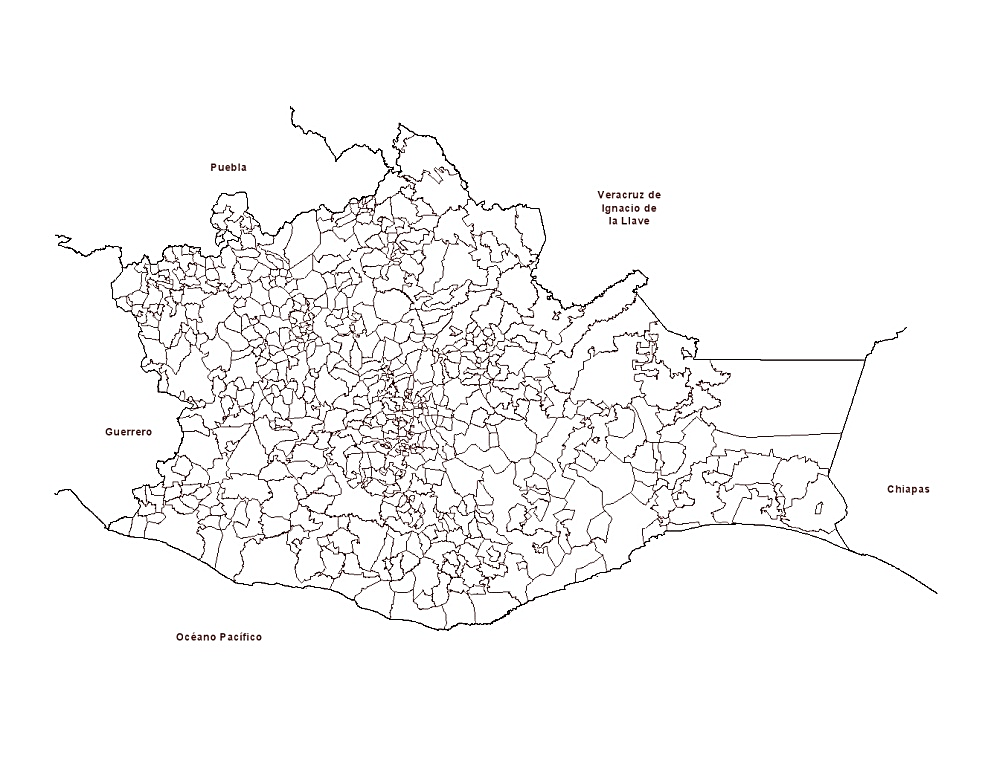 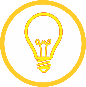 Carreteras, caminos y puentes
04.38 %
18.39 %
13.33 %
Educación, cultura y deporte
Agua Potable, Alcantarillado y Saneamiento
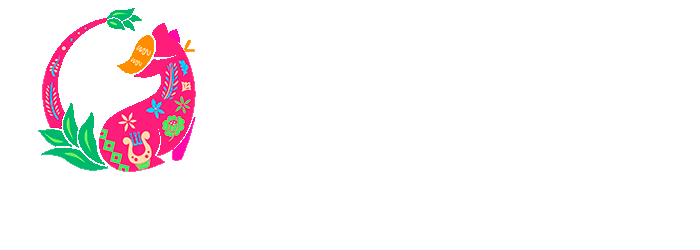 02
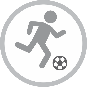 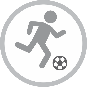 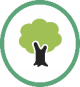 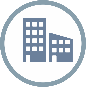 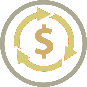 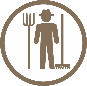 Electrificación
01.07 %
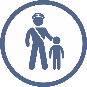 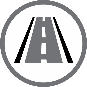 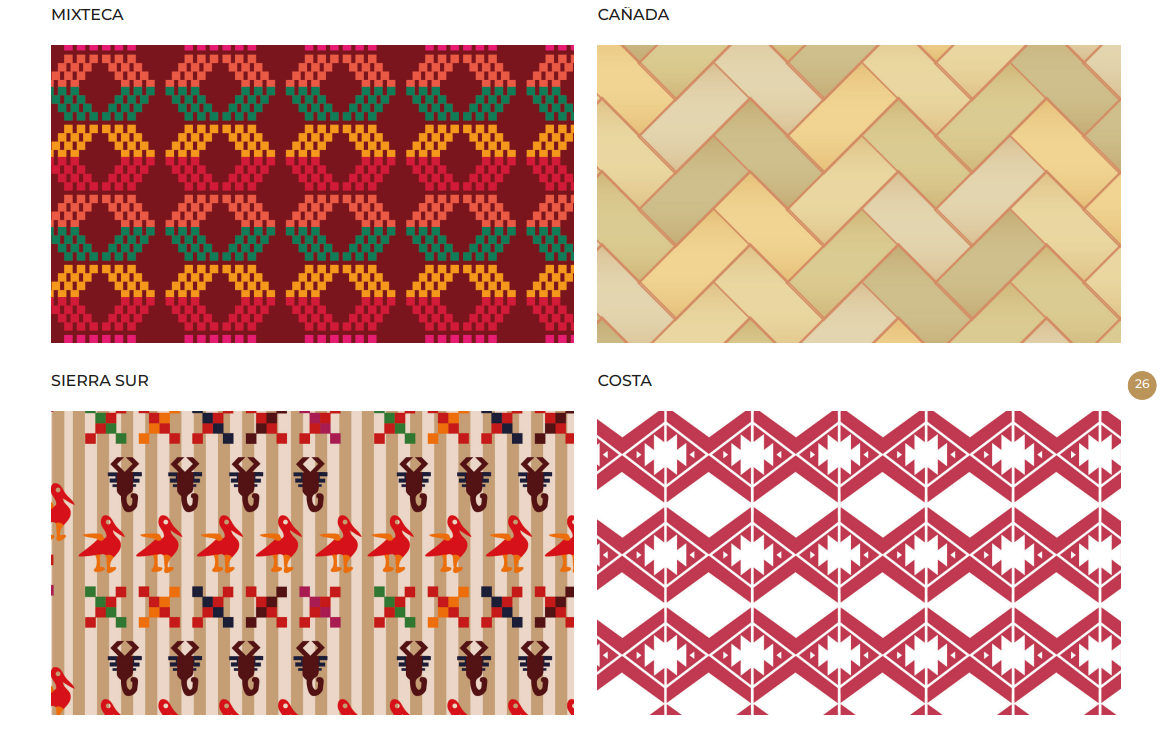 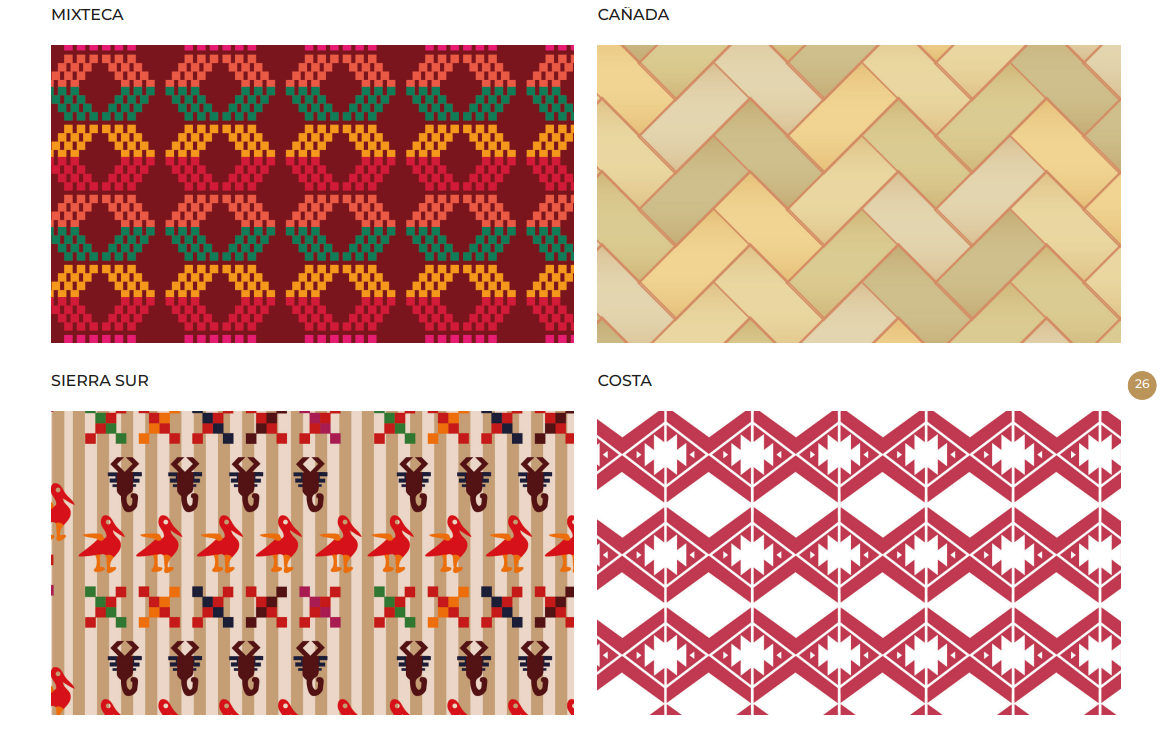 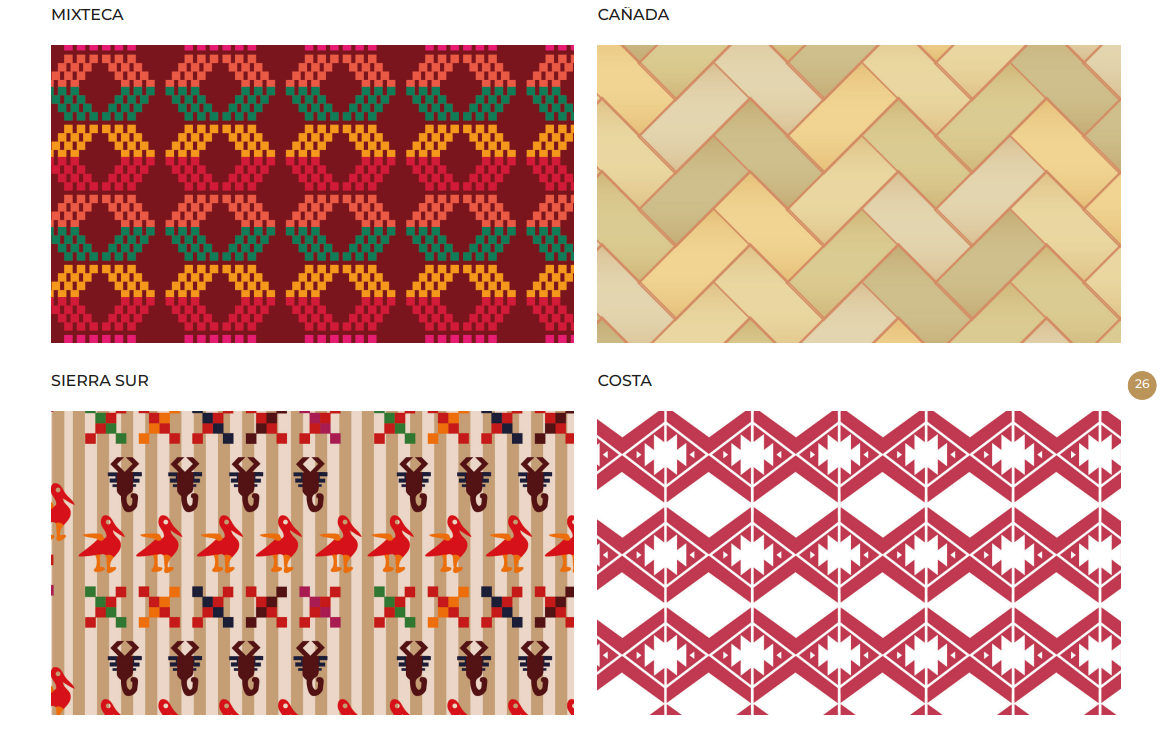 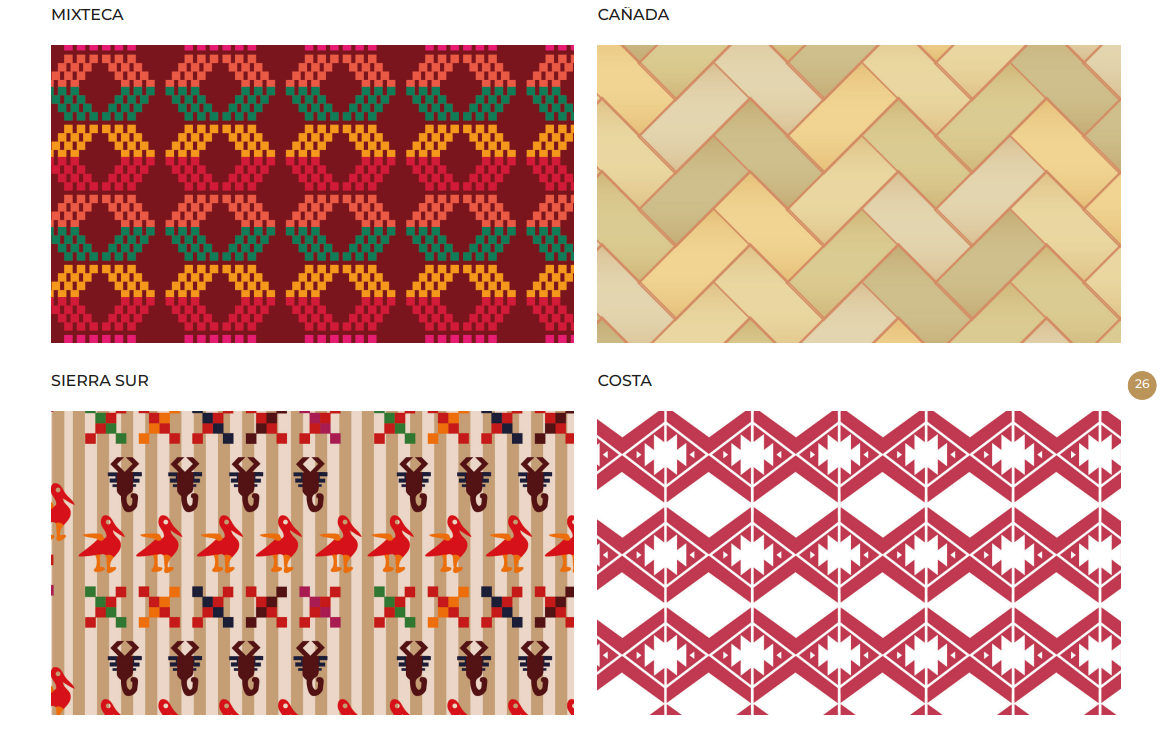 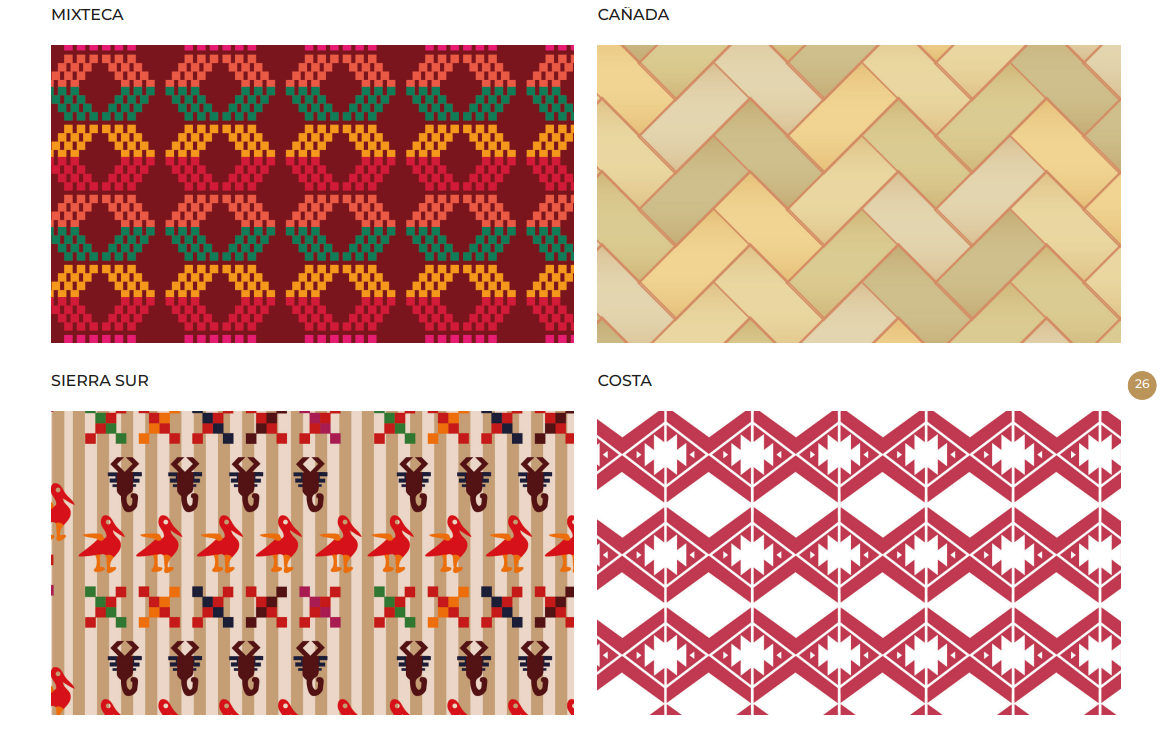 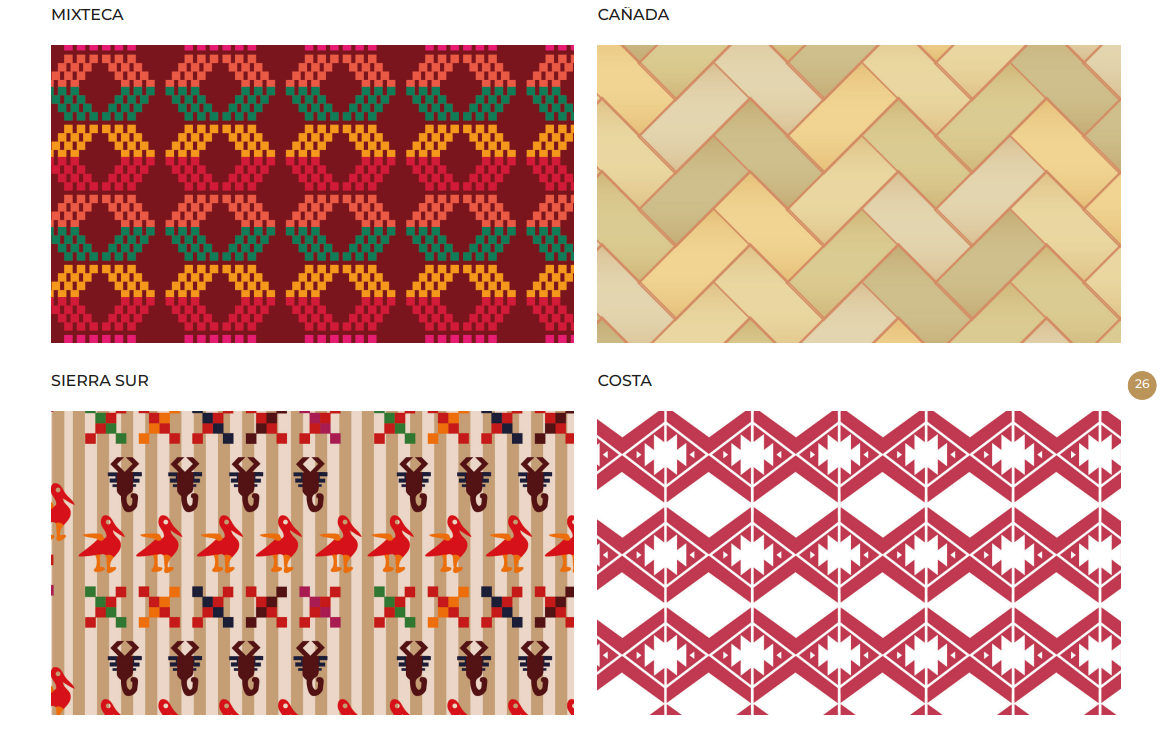 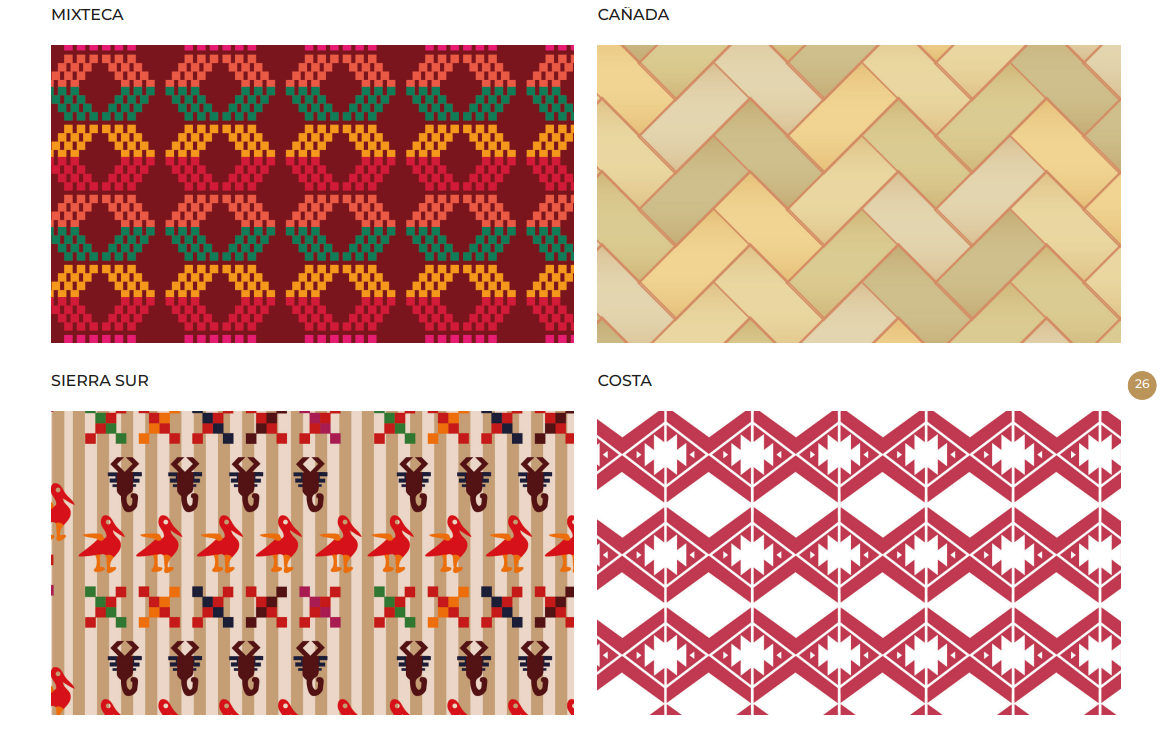 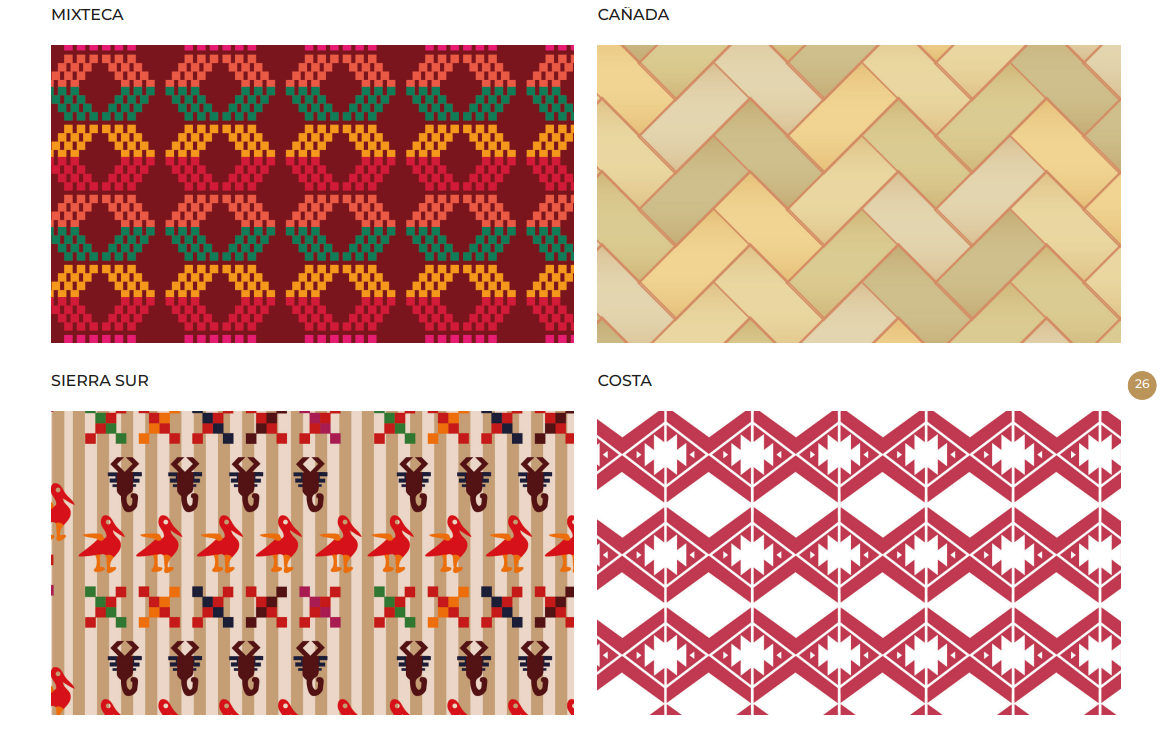 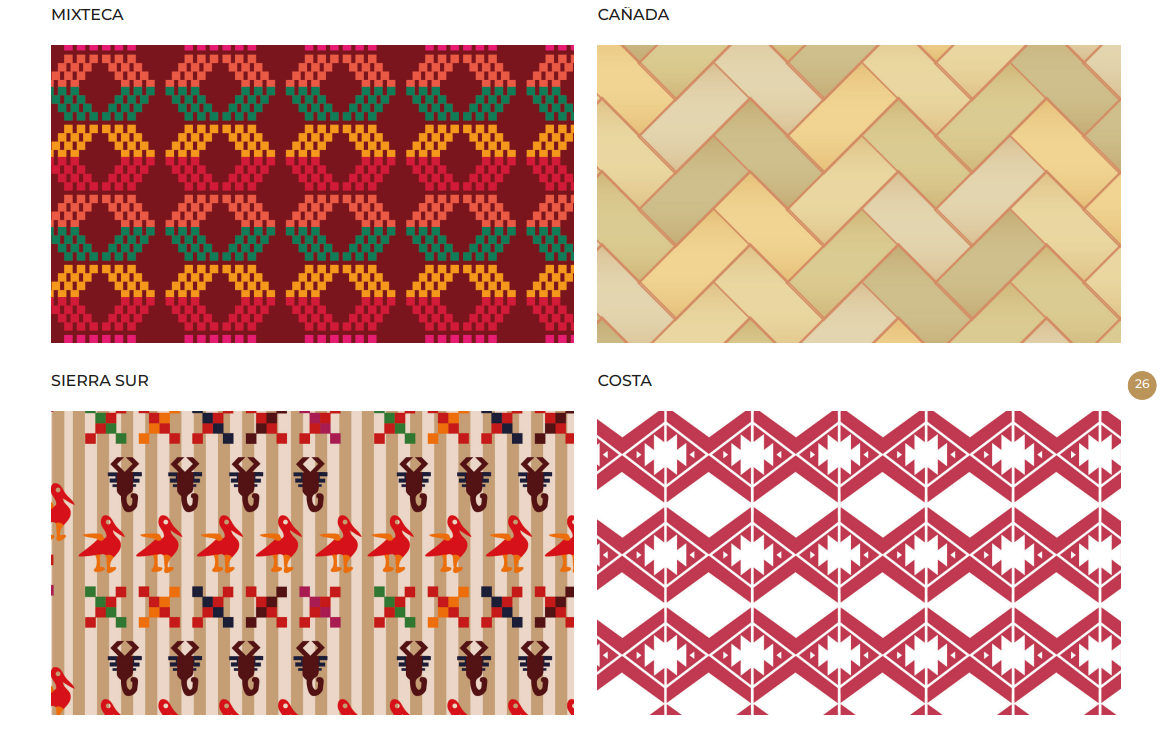 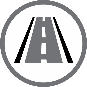 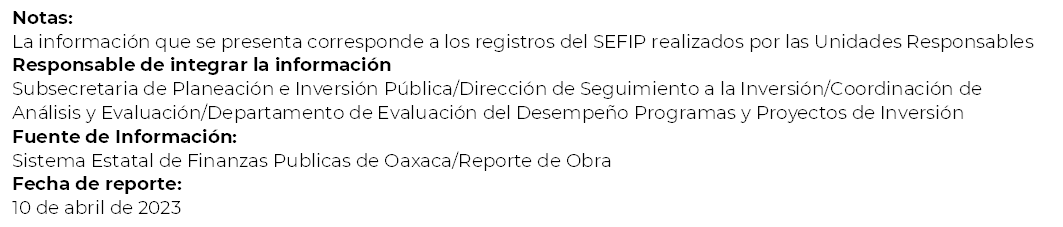 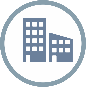 04 de noviembre de 2024